Information Session – The Dialogues
February 7, 2018
2
Committee’s Tasks
Develop a proposal that integrates Next Step Team recommendations with state 42- hour core requirements

Clarify the concept of the “worlds” and consider alternative possibilities for integration

Consider resource feasibility of the proposal

Integrate of ideas from “inclusive excellence” strategic plan 

Broaden feedback from faculty and students
3
Principles behind proposal
Develop “Perspectives” distribution consistent with state knowledge areas (the packaging), but be creative in developing courses within the Perspectives & facilitate “dialogues” between disciplines  Seminar
Focus on one seminar 
Change name of First-Year Seminar to Self & Society to address what people have in common as well our differences. 
Permit student choice among numerous seminar topics and 
Try to maximize the number of students engaging in the common experience – split into two parts
3-hour seminar with a co-requisite symposium for all new students to total 4 credits
[Speaker Notes: The committee chose to first address  what we perceived as the most urgent issue, the state mandated core requirements.  This was done by developing “perspectives” for gen ed requirements that are consistent with (anticipated) State requirements. 

We worked other elements of our charge into the development of the proposed changes.  

Throughout the process, the committee tried to maintain the spirit of the work of the Action Team 1, Blueprint Team 1, and Next Steps Team 6 while adhering to State requirements as we currently anticipate them.]
4
Principles behind proposal
Focus on big questions & ideas 
Engage students in deep reading, thinking, writing & communication
Prepare students for better problem solving & professional readiness
Develop a stronger liberal arts & sciences culture & embed liberal learning elements in courses across campus – Seminar & “Connective Tissue”
Create dialogues across disciplines – Seminars, Symposium & Connective Tissue
Principles behind proposal
Enhance students’ common experiences & build a welcoming community
Seek a bolder, more effective approach to supporting students’ physical, emotional & mental health – Wellness Activity instead of Personal Well-being requirement
Allow for depth – 3rd course in Perspective
Allow individuals in non-liberal arts disciplines to contribute – Seminars & research-based WE course
The Dialogues
Self & Society Seminar with co-requisite Truman Symposium
Self & Society Seminar – 3-credit seminar
Truman Symposium – Co-requisite 1- credit weekly lecture/discussion course – graduation requirement
Enhance first-year and transfer students’ common experience – welcoming community
Focus on “big questions & ideas”
Engages students in deep reading, thinking, writing, and communication
Replaces current component in Truman Days program
The Dialogues (continued)
Current LSP essential skills and modes will be combined under “Perspectives”
Social Perspectives: History, Social & Behavioral Sciences 
STEM Perspectives: Natural, Physical and Mathematical Sciences
Humanities & Aesthetic Perspectives: Humanities & Fine Arts – PHRE, Visual & Performing Arts, and Aesthetic Literature
Communication Skills Perspective: ENG 190 WACT, COMM 170 Public Speaking, and COMP II or a research-based (requires a reference list and style sheet) writing-enhanced course
Mission-specific Requirements: Self & Society Seminar & STAT 190
Eliminates the 63 hour LAS requirement
Graduation Requirements
Truman Symposium
High Impact Experience
One additional writing-enhanced course beyond WACT, JINS, and the research-based WE course in the Communication Skills Perspectives
JINS
Intercultural Requirement
Foreign Language – Elementary proficiency
Wellness Activity
Capstone Experience in the major
Graduation Requirements
Intercultural Requirement: Retain the current requirement for all students to take an intercultural requirement. 
Faculty Senate will create a committee to build on Truman’s proposals for inclusive excellence by amending Truman’s intercultural learning outcomes statements to include the six competencies that are embedded in the AAC&U Intercultural Competencies Value Rubric 
(https://www.aacu.org/sites/default/files/files/VALUE/InterculturalKnowledge.pdf). 
The Truman Symposium and Self and Society Seminars as well as courses carrying the Intercultural designation will provide documentation of intended learning outcomes aligning with successive levels of the rubric.
Graduation Requirements
Senior Capstone in the Major: 

All students will be required to complete a senior capstone course in the major. 

To enhance the recognition of this part of Truman’s curriculum, all such courses need to have “Capstone” in the title.
Graduation Requirements
High Impact Experience: All students must complete at least one high impact experience in addition to their senior capstone course in the major. This may be satisfied through curricular and co-curricular experiences. 
Faculty Senate will convene a committee to determine how to require this without needing to spend additional resources. The committee should consider adding capstone courses to the list of high impact experiences.
Graduation Requirements
Health and Wellness:  
The nature and scope of the activities and the associated verification procedures will be determined by a committee to be constituted immediately following the passage of this bill. 
The committee will consider, in addition to formal courses for college credit, approved co-curricular (non-credit-bearing) physical or wellness activities, self-guided health/wellness programs, ROTC, intercollegiate athletics, and club sports. Residence Halls might also provide regularly activity classes for residents.
Graduation Requirements
Health and Wellness:  The committee will:
Include interested faculty and staff from counseling, residence life, and student affairs staff  
Develop how to specify, facilitate and document the new behavioral-based requirement through reporting, technology, and an explicit integrity of self-reporting policy linked to the Student Conduct Code. 
Also consider self-directed and online knowledge-based modules that can be incorporated into this requirement.
Self & Society Seminar & Symposium
Communication
Multiple short writing assignments with a minimum of one revision
Address plagiarism and style manual
Oral – recommend 2, require 1 (can be a team presentation)
Teamwork – how to be an effective team member/leader
Critical Thinking
Introduction to critical thinking rubric
Exposure to disciplinary & multi-disciplinary thinking
Focus on Self & Society theme through the lens of your discipline – no traditional text
Problem solving – at least one problem-based exercise that includes application of content learned, recommendations (potential templates to be developed and/or faculty attendance at CLA+ workshop)
Digital Fluency – initial phase
Big Ideas/Questions – potential for common theme
Civic Engagement
Diversity
Explain the liberal arts
Cultural experience 
Build Community
“Connective Tissue”
Faculty Senate create a committee to further explore the integration of core and non-core coursework, through
the rhetorical development of the “Worlds”, 
identification and development of a common set of “Big Ideas/Questions” – Next Steps 8 Team, and/or
increased usage of Truman’s recently adopted Critical Thinking model to elevate students’ critical thinking skills.

Even though these components of “connective tissue” would not be the mechanism to structure the core, they could be of conceptual assistance in helping faculty, staff, and students see how the courses in and out of the core are connected.
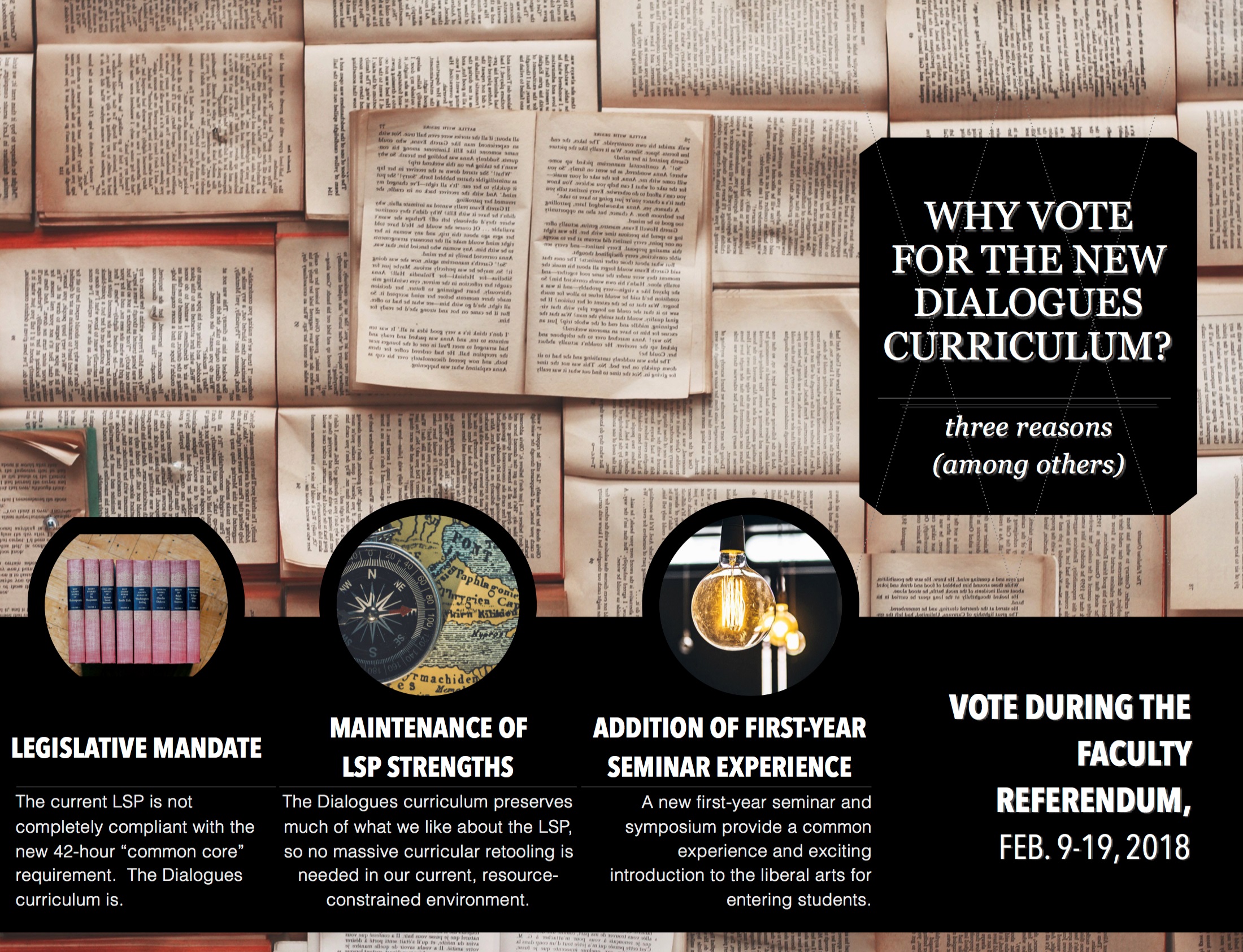 CORE 42
CORE 42 is a statewide general education course of study intended to ensure that all graduates possess a common core of college-level skills and knowledge. CORE 42 specifies the basic competencies and knowledge areas that all students completing degrees at a Missouri public institution of higher education must complete. 

https://dhe.mo.gov/core42.php
See Core Curriculum Compilation and Equivalencies